PinPlay: Reproducible Execution Analysis with Intel Software Development EmulatorHarish Patil (Intel Corporation)
25th October 2022
PinPlay: User-level Record  and Deterministic Replay + Analysis
Logs (pinballs)
Binary + Input
PinPlay: logger
Normal Program Output
+
record
OS (Linux® or Windows®)
No binaries/inputs
No application setup
No license checking
Log once, analyze multiple times, anywhere
Logs(pinballs)
Analysis Tools
PinPlay: replayer
replay
OS (Linux® or Windows®)
Upside : It works! Large OpenMP / MPI programs, Oracle
Downside : High run-time overhead: ~100-200X for capture  Cannot be turned on all the time
http://www.pinplay.org
Intel SDE : Intel Software Development Emulator
The Intel® Software Development Emulator is a functional user-level (ring 3) emulator for x86 (32b and 64b) new instructions built upon Pin and XED (X86 encoder/decoder)
Goal: New instruction/register emulation between the time when they are designed and when the hardware is available 
Used for compiler development, architecture and workload analysis, and tracing for architecture simulators
New instruction
Legacy instruction
N
O
O
N
N
O
O
O
N
SDE emulation functions
Emulated state
Host state
Instrument new instructions
Add call to emulation routine /Delete original instruction
Emulation routine:
Update native state with emulated state
http://www.intel.com/software/sde
SDE Emulation-based Features
SDE comes with many emulation-based features
Mix histogram tool
Debug-trace ASCII tracing tool
Memory footprint tool
Extended debugging (via PinADX)
PinPlay support for generating/replaying pinballs
Dynamic Control Flow Graph (DCFG) generation

Use –long-help to get detailed help on all features
New: SDE 9.* distribution : Allows writing your own Pin tools with emulation, PinPlay, and DCFG
Example: Multi-threaded Program with a Data Race
Test case: 4-threaded program with a data race for incrementing sharedVar
Extracted from ThreadChecker demo examples
Different runs  different values of sharedVar

% data_raceAll threads joinedsharedVar = 201022
% data_raceAll threads joinedsharedVar = 204097
% data_raceAll threads joined
	sharedVar = 197983
// each thread
for (i=0; i<N; i++)
{
    // data race here
    local = sharedVar + 1;
    sharedVar = local;
}

// main thread, after join
printf(“All threads joined\n”);
printf(“sharedVar = %d\n”,
sharedVar);
PinPlay Captures and Replays the Data Race
Logger captures one possible resolution of the data race which gets replayed again and again  Same value of sharedVar

Logging
% sde –log –log:basename pinball/foo -- data_raceAll threads joined sharedVar = 259568

Replaying
% sde -replay –replay:basename pinball/foo -- nullappAll threads joined sharedVar = 259568
% sde -replay –replay:basename pinball/foo -- nullappAll threads joined sharedVar = 259568
PinPlay: How it works
Deterministic Replay Basics
Focus on replaying user-level code
What changes across runs (w/ same program input)?









Need to record the above during original execution and inject during replay
Single-threaded Programs
Text locations (dyn. libs)
Shared library code
System calls – memory and register side-effects (e.g. gettimeofday)
Special instructions (e.g RDTSC)
Stack and Heap locations
Signals
Multi-Threaded and Multi-Process Programs
Access order to shared-memory locations (due to things like system load, etc)
+
Pinball (ST) = Initial memory/register + injections
foo.reg
Internal states initialized
Arch. state
Replayer + PinTool
Initial memory image
Replay 50
instructions
100
250
RDTSC
Signal
Syscall A
Inject events: based on instruction counts
foo.sel / foo.reg
(injections)
foo.text
System calls : skipped by injecting next rip/ memory changed
 CPUID, RDTSC : affected registers injected
 Signals/Callbacks : New register state injected
Recording Memory and System Call Side-effects
Monitors every 
load and store
Copy of User Memory
changes
memory
System Code
Memory
Keeps track of page touched for first time
Keeps copy up-to-date for loads and stores
Logs data pages that were not touched
Only Analysis code updates copy; system calls only update memory
For loads, compare copy with memory; logs on mismatches (system calls side effect)
User-Level Code
Analysis 
Code
CopyAppMem
seen
value
addr
≠
≠
=
=
Application’s Memory
value
addr
Recording Memory and System Call Side-effects
Log a loaded value if:
Load is the first access the memory location (un-initialized read)
Loaded location changed due to an external effect (system call)
Store A; (A  111)
time
Store B; (B  55)
A
111
Load C;  (C = 9)
B
55
0
C
99
9
Load D;  (D = 10)
D
10
System call or
remote thread
Load A; (A = 111)
Load B; (B = 0)
A
111
B
55
0
Logged
Load C; (C = 99)
C
99
9
D
10
Not Logged
Load D; (D = 10)
T2 logs:
(Y, T1, X)
Shared memory
order log entry
Capturing Shared-Memory Order with Multi-Threaded Programs
Detecting: Emulate a directory structure
Track readers/writers to memory regions
Logging: Use Netzer transitive optimization
T2
T1
X: Wa
Y: Ra
Program execution
Thread T2 cannot execute read from “a” 
(inst. Y) until inst. X from T1 writes to it
Pinball (MT) : Pinball (ST) + Thread-dependencies
foo.reg (per-thread)
Initial registers: T0
Initial registers: T1
Initial registers: T(n-1)
foo.text
Application Memory (common)
Event injection works only if same behavior (same instruction counts) is guaranteed  during replay
foo.reg (per-thread)
foo.sel (per-thread)
Thread T2 cannot execute instruction 5 until T4 executes instruction 1
[T2] 5 T4 1
[T1] 2 T2 2
[T1] 3 T2 3
foo.race (per-thread)
Thread T1 cannot execute instruction 2
until T2 executes instruction 2
Results (old)
14
Dealing with slow-downs : 3 Mantras
Get Attached
% $SDEHOME –attach-pid PID 
Be Selective 
Specify “region of interest” : See https://software.intel.com/en-us/articles/pintool-regions
Focus on a specific ‘thread of interest’ % sde ..-log:focus_thread TID …
Practice Exclusion
  % sde … -log:exclude_image IMG …
 % sde … -log:exclude_code –log:exclude:control REGION-SPECIFICATION..
What is a “region of interest”?
Points in execution where analysis such as PinPlay recording “starts” and “ends”.
Fast Forward
Record
Fast Forward
Thread 0
Thread 1
Thread 2
Analysis OFF
Analysis ON
“Region”
Use SDE’s “Controller” module : Search “Pintool regions”
Representative Region Methodology : Pin + SimPoint == PinPoints
Single-threaded PinPoints   SPEC2006/2017 pinballs publicly available
University of California (San Diego), Intel Corporation, and Ghent University https://www.spec.org/cpu2006/research/simpoint.html
University of Texas at Austin https://www.spec.org/cpu2017/research/simpoint.html 
Northwestern University
Public Release and Validation of SPEC CPU2017 PinPoints
 (Multi-threaded “LoopPoint” SPEC2017 speed/openMP pinballs coming soon…)
PinPlay: How to use it with SDE
Resources
Basic examples: SDE build kit (version 9.0 or higher) from Intelhttp://www.intel.com/software/sde 
Single-source file examples using ‘make’
See the following slides for sample tool build and use
More examples: pinplay-tools from Intel https://github.com/intel/pinplay-tools 
Multi-source-file tools with both ‘make’ and ‘mbuild’
Example: Global LoopPoint toolchain build and use
cd GlobalLoopPoints
sde-build-GlobalLoopPoint.sh
cd ../dotproduct-omp/
make
 sde-run.looppoint.global_looppoint.basic.sh
Getting started
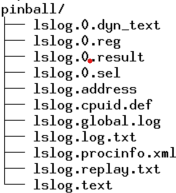 setenv SDE_BUILD_KIT <path to SDE 9.* kit>
cd $SDE_BUILD_KIT/pinkit/sde-example/example
 $SDE_BUILD_KIT/sde -log -log:basename pinball/lslog -- /bin/ls
 $SDE_BUILD_KIT/sde -replay -replay:addr_trans -replay:basename pinball/lslog -replay:playout -- $SDE_BUILD_KIT/intel64/nullapp
grep inscount pinball/lslog.0.resultinscount: 534543
Inside example-replay.cpp
Include PinPlay-specific headers
main(): do PinPlay-specific initialization
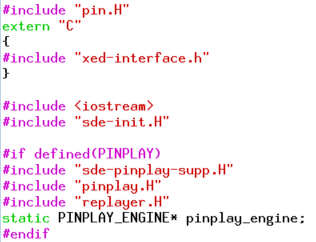 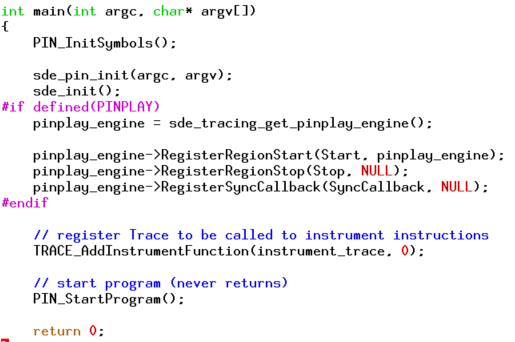 DCFG Generation with SDE
Dynamic Control-Flow Graph (DCFG)
Directed graph extracted for a specific execution: 
Nodes  basic blocks 
Edges control-flow : augmented with per-thread execution counts
pinball
Replay: w/custom PinPlay tool using DCFG API
Record: sde -dcfg
DCFG JSON file
Search  “Intel DCFG”
loop-profiler.cpp
Create DCFG during logging
Use it during replay
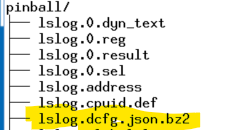 $SDE_BUILD_KIT/sde -dcfg -log -log:basename pinball/lslog -- /bin/ls
$SDE_BUILD_KIT/sde64 -t64 obj-intel64/loop-profiler.so -loop_profiler:dcfg_file pinball/lslog.dcfg.json.bz2  -replay:addr_trans -replay:basename pinball/lslog -- $SDE_BUILD_KIT/intel64/nullapp
cat loop-profile.csv
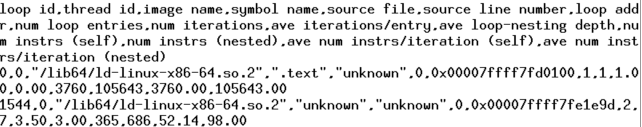 Inside loop-profiler.cpp
Include PinPlay&DCFG-specific headers
main(): do PinPlay/DCFG-specific intialization
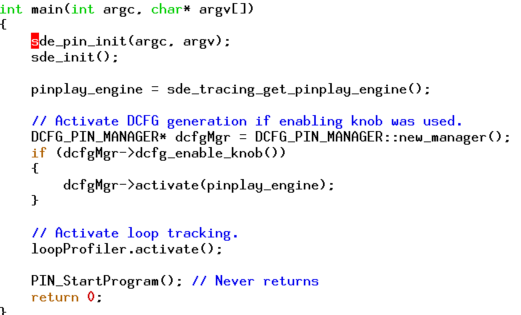 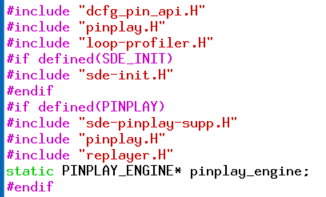 Related projects
ELFie : an executable checkpoint: See pinball to ELF converter at http://www.pinelfie.org 
LoopPoints: Simulation region selection methodology for multi-threaded applications: See
ISCA 2022 tutorial: https://looppoint.github.io/isca2022/ 
LoopPoint code: https://github.com/intel/pinplay-tools/tree/main/GlobalLoopPoint
SDE+PinPlay: A framework for Deterministic Replay and Reproducible Analysis
PinPlay is an easy-to-use, flexible, and effective framework for reproducible analysis of multi-threaded programs
1.Attach   2.Select    3.Exclude
http://www.pinplay.org
Backup
Logging Shared Memory Access Ordering - See FDR paper in “Related Publications”]
Emulate a Directory (as in Cache Coherence)
Every DirEntry maintains:
Thread id of the last_writer
A timestamp == # of memory references for the thread
Vector of timestamps of last access for each thread entry
On Loads: update the timestamp for the thread in the entry
On Stores: update the timestamp and the last_writer fields
Program execution
Dir Entry
Dir Entry
Store A
Dir Entry
hash
Load B
DirEntry: [A:D]
T1
Last writer id:
Vector
Dir Entry
1
T1:
T2:
2
Example
Thread T1
Thread T2
DirEntry: [A:D]
T2
Last writer id:
T1
1: Store A
1: Load F
WAW
1
T1:
2
T2:
2
2: Store A
Program execution
DirEntry: [E:H]
RAW
2: Load A
3: Load F
Last writer id:
T1
WAR
3: Store F
3
1
3
T1:
T2:
Last_writer
Last access to the DirEntry
SMO logs:
Thread T2 cannot execute memory 
reference 2 until T1 executes its
memory reference 1
T2 2 T1 1
T1 2 T2 2
T1 3 T2 3
Thread T1 cannot execute memory reference 2
until T2 executes its memory reference 2